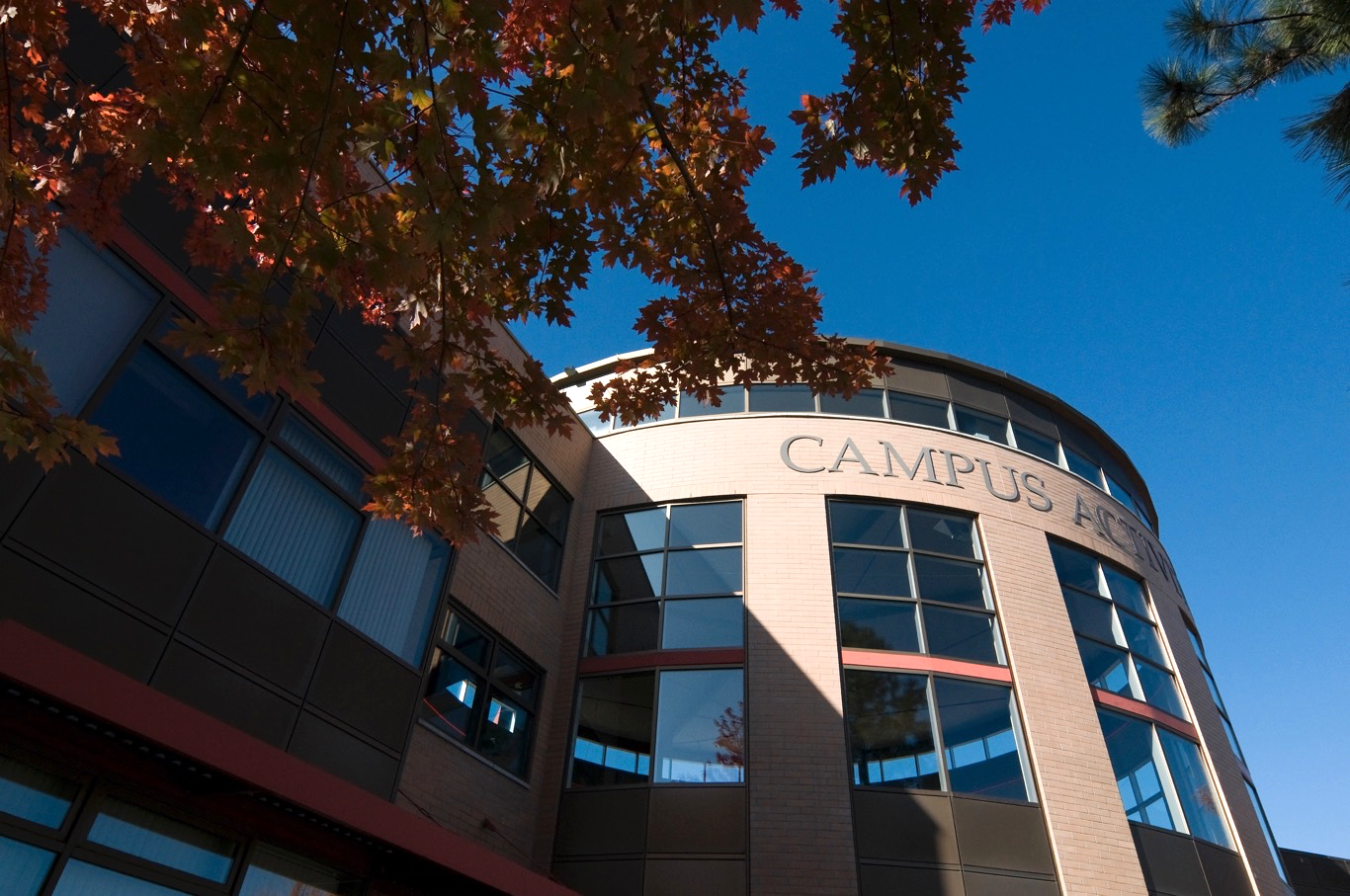 TitleDateTimePlace
tru.ca/website
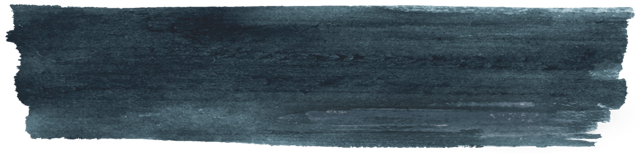 Department / School / Faculty